Yapay Zeka ve Makine Öğrenmesi
Ders planı
Yapay Sinir Ağları (Artificial Neural Networks)
Yapay Sinir Ağları
Yapay Sinir Ağları lineer olmayan ilişkiler modelleme metodudur
Önce görülen metodlar lineer metodlardı
Lineer olmayan ilişkiler için (lineer olmayan) bileşik özellikler kullanılabilirdi, ama...
ilişkilerin şekilleri önceden bilmek/tahmin etmek gerekiyordu
Yapay Sinir Ağları
Yapay Sinir Ağları başından itibaren lineer olmayan modeller oluşturur
Genel durumda, lineer olmayan modellerin parametreleri bulma son derecede zordur, ama YSA’ları için verimli algoritmalar geliştirilmiştir
Yapay Sinir Ağları
Bu ölçüde, YSA bügünkü en güçlü ve en esnek makine öğrenme yaklaşımıdır
Yapay Sinir Ağları
YSA’nın uygulamaları: 
konuşma tanıma
karakter tanıma 
yapay görme
robot navigasyonu
otomatik sürme
vb.
Yapay Sinir Ağları
YSA’nin tarihi 1960 yıllarda başladı
YSA başlangıcı beyin bilimindeki gelişmelere bağlıydı
Yapay Sinir Ağları
Beyin, bizim bilişsel işlevlerimiz için temel araçtır (biliş, düşünme, soyut düşünme, duygu) 
Beyin, özel biyolojik “nöron” hücrelerinden oluşturulmuştur
Beyindeki nöronlar yüksek derecede birbirlerine bağlı olmuştur
Temel elektriksel seviyede, nöronlar lineer toplama cihazlarıdır
Yapay Sinir Ağları
Elektriksel nöron:
Biyolojik nöronlarda birçok giriş (“dendrite” denir) ve bir çıkış (“akson” denir) var
Nöronlar, dendriteler yoluyla diğer nörondan elektriksel sinyalleri alıp içinde lineer şekilde toplar
Toplam sinyaline göre, aksonda çıkış olarak ikili elektriksel sinyal oluşturulabilir
Bu sinyal diğer birçok nörona gidip orada ikinci sinyalları oluşturabilir vb
Yapay Sinir Ağları
Yapay Sinir Ağlarında, temel eleman bu şekilde tanımlanır:
“Lineer-lineer olmayan” toplama cıhazıdır, yani 
girişler lineer şekilde topluyor 
ona göre lineer olmayan bir çıkışı atıyor
Birkaç girişe sahip olabilir
Bir çıkışa sahiptir
Yapay Sinir Ağları
YSA temel elemanı–nöron:
x0
x1
x2

x3
Yapay Sinir Ağları
YSA temel elemanı–nöron:
x0
Girişler
x1
x2

x3
Yapay Sinir Ağları
YSA temel elemanı–nöron:
x0
Girişler
Girişlere göre bir toplama hesaplanır
x1

x2
z
x3
Yapay Sinir Ağları
YSA temel elemanı–nöron:
x0
Girişler
x1
-paremetreleri, nöronun toplamasını ayarlıyor

x2
x3
Yapay Sinir Ağları
Özel olan sabit ek giriş genellikle tanımlanır – “bias” denir
YSA temel elemanı:
x0
x0 her zaman 1 verir
x1

x2
x3
Yapay Sinir Ağları
Özel olan sabit ek giriş genellikle tanımlanır – “bias” denir
YSA temel elemanı:
x0
x1
Buna göre, gerçek toplama bu şekilde oluyor:

x2
x3
Yapay Sinir Ağları
YSA temel elemanı:
Çıktı, toplamına göre atanır
x0
x1

x2
x3
Yapay Sinir Ağları
YSA temel elemanı:
x0
hθ ya “aktivasyon fonksiyonu” denir; biz lojistik fonksiyonunu kullanacağız
x1

x2
x3
Yapay Sinir Ağları
Lojistik fonksiyonu son derste anlatılmış
Temel seviyede, 
0’dan 1’e kadar sürekli şekilde değişir
Büyük negatif girdiler için sıfıra yakın 
Büyük pozitif girdiler için bire yakın
Bir olayın bir faktörlerin lineer kombinasyonuna göre olasılığı belirtmiş düşünülebilir
Yapay Sinir Ağları
Lojistik fonksiyonu, g(z)
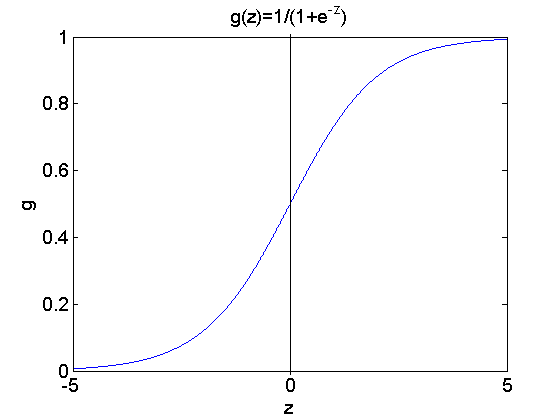 Yapay Sinir Ağları
Lojistik regresyon YSA olarak:
Bu şekilde tanımlanmış tek nöron lojistik regresyonu yapar

x özellikleri lineer şekilde toplayıp z değerini hesaplar
z’ye göre lojistik fonksiyonu hesaplar
x0
x1

x2
x3
Yapay Sinir Ağları
Lojistik regresyon YSA olarak:
Bu şekilde tanımlanmış tek nöron lojistik regresyonu yapar

x özellikleri lineer şekilde toplayıp z değerini hesaplar
z’ye göre lojistik fonksiyonu hesaplar
x0
x1

x2
x3
Yapay Sinir Ağları
Lojistik regresyon YSA olarak:
Bu şekilde tanımlanmış tek nöron lojistik regresyonu yapar

x özellikleri lineer şekilde toplayıp z değerini hesaplar
z’ye göre lojistik fonksiyonu hesaplar

Lojistik regresyonu, karar vermenin en basit yaklaşımıdır
x0
x1

x2
x3
Yapay Sinir Ağları
Yapay sınır ağlarında, birçok nöron biraz farklı (-parametrelerine bağlı) lojistik regresyonunu yapıp sonuçlarını diğer nöronlara analiz etme için sunabiliyor







Yapay Sinir Ağları
Bu şekilde çok zor karar verme sorunları çözülebilir







Yapay Sinir Ağları
YSA temel elemanları–nöronlar:
Girdiler lineer şekilde toplanır
Toplama, bir  “ağırlık” paremetreleri tarafından ayarlanır
Toplamı aktivasyon fonksiyonuyla değişip sonuç olarak çıktısını belirtiyor
Bu şekilde nöron bir lojistik regresyonu hesaplanır
x0
x1

x2
x3
Yapay Sinir Ağları
Yapay Sinir Ağları:
Nöronlar, genellikle büyük bağlantı ağı içinde çalışırlar, yan yanında analiz ederek sonuçlarını sürekli diğer nöronlara sunar
Böyle sistemler, birçok karmaşık sorunların çözülmesi ve ilişkilerin modellenmesine yol açar
x0
x1

x2
x3
Yapay Sinir Ağları
Örnek:
Bir basit YSA
x1
a12
x2
a22
a13
x3
a32
Yapay Sinir Ağları
YSA’nda birkaç katman (layer) olmaktadır
x1
a12
x2
a22
a13
x3
a32
katmanlar == 3 tane
Yapay Sinir Ağları
x1
a12
x2
a22
a13
x3
a32
3. katman
1. katman
2. katman
Yapay Sinir Ağları
En soldaki katman modelin girişleri içermeli–bu katmana “giriş katmanı” denir
x1
a12
x2
a22
a13
x3
a32
Giriş katmanı
Yapay Sinir Ağları
Bunlar, modelin durumunu bir şelilde belirtir; bu şekilde solda modelin özellikleri olmaktadır
x1
a12
Hava sıcaklığı
x2
a22
a13
Reklam miktarı
x3
a32
Ürün fiyatı
Yapay Sinir Ağları
Bunlar, modelin durumunu bir şelilde belirtir; bu şekilde solda modelin özellikleri olmaktadır
x1
a12
Hava sıcaklığı
x2
a22
a13
Reklam miktarı
x3
a32
Ürün fiyatı
Yapay Sinir Ağları
En sağdaki katman modelin çıkışını içerir–bu katmana “çıkış katmanı” denir
x1
a12
x2
a22
a13
x3
a32
Çıkış katmanı
Yapay Sinir Ağları
Bu, modellenecek her hangi değerler verir
x1
a12
Hava sıcaklığı
x2
a22
a13
Reklam miktarı
x3
a32
Ürün fiyatı
Satın alınması olasılığı
Yapay Sinir Ağları
Arasındaki katmanlara “gizli katmanlar” denir
x1
a12
x2
a22
a13
x3
a32
Gizli katmanlar
Yapay Sinir Ağları
Bunlar, arasındaki bütün hesaplama yapmalı
x1
a12
Hava sıcaklığı
x2
a22
a13
Satın alınması olasılığı
Reklam miktarı
x3
a32
Ürün fiyatı
Yapay Sinir Ağları
YSA’nda geri bakan bağlantılar hiç yoksa, öyle YSA’na “ileri beslemeli” denir
Aksi halde, YSA’na “geri beslemeli” denir
x1
a12
x2
a22
a13
geri beslemeli nöron ağı
x3
a32
Yapay Sinir Ağları
Makine öğrenmesinde çoğunlukla sadece “ileri beslemeli” YSA kullanılır, çünkü onların öğretilmesi daha basit
x1
a12
x2
a22
a13
ileri beslemeli nöron ağı
x3
a32
Yapay Sinir Ağları
Nöronda aij değerleri belirtilir, bunlar nöronın çıktısını belirtir; bunlara “nöron aktivasyon“ denir
aij ‘inde, j, nöronun katmanı belirtir ve i, nöronun katmanda pozisyonunu verir
x1
a12
x2
a22
a13
x3
a32
Aktivasyon değerleri
Yapay Sinir Ağları
Aktivasyonlar, nöron girdilerine bağlıdır, yapay nöronlarımızın tanımına göre,
x1
a12
x2
a22
a13
x3
a32
Yapay Sinir Ağları
ij’ye “nöron ağırlıkları” denir
ij ‘inde, j, nöronun katmanı belirtir ve i, bu katmanda nöronun pozisyonu verir
x1
a12
x2
a22
a13
x3
a32
 (j)
Yapay Sinir Ağları
ij ‘ler vektörlerdir, yanı bütün x-girdilerine bir giriş ağırlık değeri vermektedir


Burada, ikj  (j-1). katmandaki k. nöronun j. katmandaki i. nörona etkisi demektir
Bütün k’ler için, ikj ‘lara “ij“ vektörü diyoruz
x1
a12
x2
a22
a13
x3
a32
 (j)
Yapay Sinir Ağları
Eğer bir j. katman ve i. nöron “ij ” bir vektördür ise ...
Bir j. katman için ij vektörler birlikte bir “ (j)” matriksi oluşturur
Bu matriks e “katmanın ağırlık matriksi” denir (notasyon –  (j))
Bu maktriks, katmanın bütün nöronlar için giriş ağırlıklarını belirtmektedir
x1
a12
x2
a22
a13
x3
a32
 (j)
Yapay Sinir Ağları
Ağırlık matriksi  (j) anlatılmış:
Matriks-vektör çarpımı:
(ij),k
x
z(j)
 (j)
Nöronların ağırlıkları:
1j
2j
3j
4j
5j
Yapay Sinir Ağları
Matematiksel şekilde, YSA bu şekilde tanımlanır
x1
a12
x2
a22
a13
x3
a32
Yapay Sinir Ağları
x1
a12
x2
a22
a13
Buradaki a(2), bütün ai2 aktivasyonlar anlamındadır: yani  a(2)=(a12,a22,a32)
x3
a32
Yapay Sinir Ağları
Çarpım, matriks-vektör çarpımı anlamındadır:
x1
a12
x2
a22
a13
x3
a32
Yapay Sinir Ağları
Daha kısaca, matriks-vektör notasyonu kullanarak bu şekilde yazıyoruz;
x1
a12
x2
a22
a13
x3
a32
Yapay Sinir Ağları
Yada
x1
a12
x2
a22
a13
x3
a32
Yapay Sinir Ağları
Sonuç olarak, YSA bu modeli hesaplayabilir:
x1
a12
x2
a22
a13
x3
a32
Yapay Sinir Ağları
Böyle modellenebilir fonksiyonların çok karmaşık olduğu için, YSA çok esnek ve çok güçlü modelleme yaklaşımıdır
x1
a12
x2
a22
a13
x3
a32
Yapay Sinir Ağları
Örnek: VE fonksiyonu
Yapay Sinir Ağları
Örnek: VE fonksiyonu
x1
a12
x2
x0
12=20
02=-30
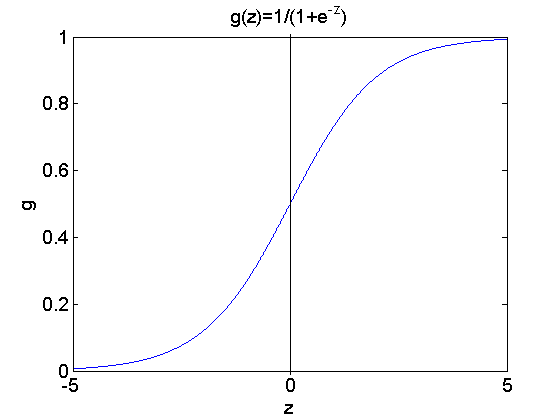 22=20
Yapay Sinir Ağları
Örnek: VE fonksiyonu (1 katlı nöron ağı)
x1
a12
x2
x0
12=20
02=-30
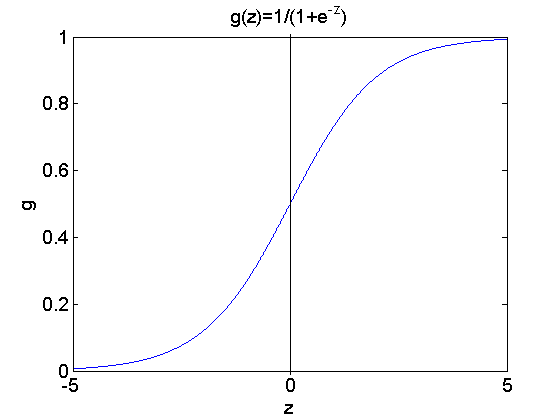 22=20
Yapay Sinir Ağları
Örnek: VE fonksiyonu
x1
a12
x2
x0
12=20
02=-30
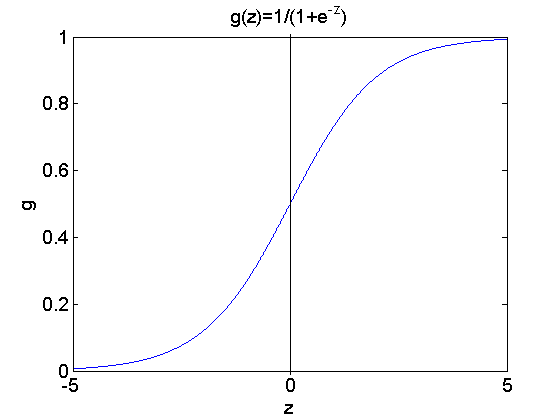 22=20
Yapay Sinir Ağları
Örnek: VEYA fonksiyonu
Yapay Sinir Ağları
Örnek: VEYA fonksiyonu
x1
a12
x2
x0
12=20
02=-10
22=20
Yapay Sinir Ağları
Örnek: VEYA fonksiyonu  (1 katlı nöron ağı)
x1
a12
x2
x0
12=20
02=-10
22=20
Yapay Sinir Ağları
Örnek: VEYA fonksiyonu
x1
a12
x2
x0
12=20
02=-10
22=20
Yapay Sinir Ağları
Örnek: XOR fonksiyonu
Yapay Sinir Ağları
Örnek: XOR fonksiyonu
Önceki örneklere karşı, gızlı katmanlarsız yapılamaz (yanı demek ki, gızlı katmanlar önemli, onlarsız çok fazşa fonksiyon temsil edilemez)
Yapay Sinir Ağları
Örnek: XOR fonksiyonu
Adım 1
x0
sadece (0,0) için yanıyor
10
a12
-20
x1
-20
a13
h
x2
a22
Yapay Sinir Ağları
Örnek: XOR fonksiyonu
Adım 2
x0
sadece (0,0) için yanıyor
a12
x1
a13
-30
20
h
x2
a22
20
sadece (1,1) için yanıyor
Yapay Sinir Ağları
Örnek: XOR fonksiyonu
Adım 3
x0
sadece (0,0) için yanıyor
a12
-10
20
x1
a13
h
20
x2
a22
sadece (1,1) için yanıyor
Yapay Sinir Ağları
Örnek: XOR fonksiyonu
x0
a12
x1
a13
h
x2
a22
Yapay Sinir Ağları
YSA’ları, karmaşık lineer olmayan fonksiyonlar temsil eder ve birçok esnek parametre içerir
Bu nedenle, YSA’ları direkt olarak lineer olmayan aynı zamanda esnek ve bu nedenle güçlü genel modelleme yaklaşımıdır
x1
a12
x2
a22
a13
x3
a32
Yapay Sinir Ağları
Paramtreler doğru şekilde nasıl seçilir
Parametreler bulmak için, dereceli azaltma yada benzer optimizasyon metodu kullanılabilir
Maliyet fonksiyonu için, lojistik regresyon maliyeti kullanılabilir (son ders)
Yapay Sinir Ağları
Dereceli azaltma için, önce maliyetin türevlerini hesaplamak gerekiyor
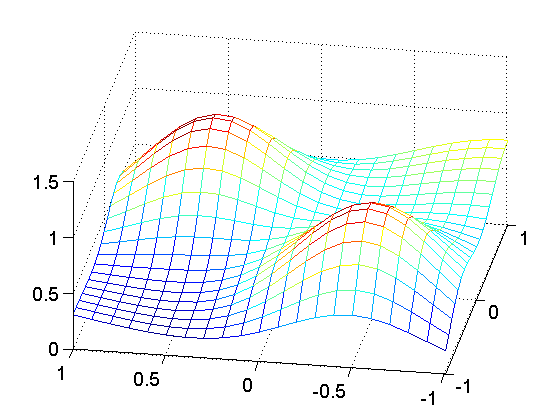 Dereceli azaltma
Yakınsamaya kadar tekrarlayın {
       bütün j’ler için;



}
Yapay Sinir Ağları
Ama “h” çok karmaşık, ve bu türevleri kolay değil
Yapay Sinir Ağları
Bu problem, uzun zamandır YSA’nın çok ciddi sorunu olarak kalıyordu
Yapay Sinir Ağları
Geri yayılım algoritması, bu türevleri verimli şekilde hesaplamak için 1974’te sunulmuş oldu
Yapay Sinir Ağları
Geri yayılım algoritması için en önemli kavram nöron hatasıdır
Nöron hatası, nöronun ideal olan istenen çıktısından farkı demektedir
aij nöron aktivasyonun ideal istenen çıktılardan farkı == (j,i) nöronun hatasıdır
Bu hataları kullanarak J’nin türevleri verimli şekilde hesaplanabilir, ama ...
Arasındaki nöronların ideal olan çıktısı genellikle bilinmez, sadece en son nöron için çıktılar bilinebilir
Yapay Sinir Ağları
Ana problemi: hatalar başından sadece son (çıkış) nöron için bilinebilir (çıkış nöronlardan ne istediğimiz bilinir)
Sadece bu nöronlar için hataları açıkca belirtilebilir (yani modellenecek verinin örnekleri kullanarak çıkış nöronların hataları tahmin edilebilir)
Yapay Sinir Ağları
Geri yayılım algoritmasının ana fikri:
Son nöron için (a(3)), hataları bilinir (örnekler kullanın) 
Bu nöron için hataları bu şekilde hesaplıyoruz:
Örneklerdeki YSA hataları:
Yapay Sinir Ağları
Geri yayılım algoritmasının ana fikri:
Son nöron için (a(3)), hataları bilinir (örnekler kullanın) 
Bu nöron için hataları bu şekilde hesaplıyoruz:
Bu bir örnek idi
Yapay Sinir Ağları
Geri yayılım algoritmasının ana fikri:
Son nöron için (a(3)), hataları bilinir (örnekler kullanın) 
Bu nöron için hataları bu şekilde hesaplıyoruz:
Gereken çıktı
Yapay Sinir Ağları
Geri yayılım algoritmasının ana fikri:
Son nöron için (a(3)), hataları bilinir (örnekler kullanın) 
Bu nöron için hataları bu şekilde hesaplıyoruz:
YSA’ndan alınmış çıktı
Yapay Sinir Ağları
Geri yayılım algoritmasının ana fikri:
Son nöron için (a(3)), hataları bilinir (örnekler kullanın) 
Bu nöron için hataları bu şekilde hesaplıyoruz:
YSA’nın hatası
Yapay Sinir Ağları
Gızlı elemanlar için hataları bilmiyoruz...
?
x1
a12
x2
a22
a13
x3
a32
OK
Yapay Sinir Ağları
”Sonraki katmanda hataları kaldırmak için, önceki katmandaki nöron aktivasyonu ne şekilde değiştirilmeli ?”
x1
a12
x2
a22
a13
x3
a32
Yapay Sinir Ağları
Son elemanın 13 hatasını kaldırmak için, (önceki) a12-a32 elemanlarının değerleri ne şekilde değiştirilmeli ?
x1
a12
x2
a22
a13
x3
a32
?
Yapay Sinir Ağları
Bu sorun matematiksel şekilde çözülebilir, önceki nöronların -hataları için bu “geri yayılım” formülü alınabilir:
x1
a12
x2
a22
a13
x3
a32
OK
Yapay Sinir Ağları
”Sonraki katmanda hataları kaldırmak için, önceki katmandaki nöron aktivasyonu ne şekilde değiştirilmeli ?”
x1
a12
x2
a22
a13
x3
a32
OK
Yapay Sinir Ağları
Daha genel anlamda bu sorunun örnekleri de ilginçtir; genel anlamda bu bir “suçlama atama sorunu”dur (blame assignment problem)
x1
a12
x2
a22
a13
x3
a32
Yapay Sinir Ağları
Genel olarak suçlama atama demek ki, “kötü bir şey oldu ama birçok kişi katkıda bulunduğu nedeniyle kimin yaptığını bilemiyoruz ”
x1
a12
x2
a22
a13
x3
a32
Yapay Sinir Ağları
Büyük organizasyonda önemli bir sorundur (tabi ki )...
x1
a12
x2
a22
a13
x3
a32
Yapay Sinir Ağları
Örnek: bir şirkette ürün çok kötü kalitede bulunmakta, ama ...
Yapay Sinir Ağları
... Ürün üretiminde birçok kişi katkıda olduğu nedeniyle bu kimin sorun olduğunu bilmiyoruz
x1
a12
x2
a22
a13
Ürün kötü !
x3
a32
Birçok kişi katkıdadır ...
Kimin sorun ???
Yapay Sinir Ağları
... Ürün üretiminde birçok kişi katkıda olduğu nedeniyle bu kimin sorun olduğunu bilmiyoruz
x1
a12
x2
a22
a13
Ürün kötü !
Suçlama atama sorunu
x3
a32
Birçok kişi katkıdadır ...
Kimin sorun ???
Yapay Sinir Ağları
Geri yayılım algoritması bu soru için bir cevaptır (ama tek cevaptır tabi değil)
x1
a12
x2
a22
a13
Ürün kötü !
x3
a32
Birçok kişi katkıdadır ...
Kimin sorun ???
Yapay Sinir Ağları
YSA’ında, benzer şekilde sadece son nöronun hatası biliniyor ama önce katkıda olan nöronların hatalarını bulmak gerekiyor
x1
a12
x2
a22
a13
x3
a32
Yapay Sinir Ağları
Geri yayılım algoritmasında bu sorun bu şekilde çözülüyor:
x1
a12
x2
a22
a13
x3
a32
Yapay Sinir Ağları
Önemli nokta: burada hatalar geri yayılım şekilde hesaplanır–ilk önce son hata bulunur, sonra önceki hatalar bulunur, sonra daha önceki hatalar bulunur, vb
x1
a12
x2
a22
a13
x3
a32
Yapay Sinir Ağları
Önemli nokta: burada hatalar geri yayılım şekilde hesaplanır–ilk önce son hata bulunur, sonra önceki hatalar bulunur, sonra daha önceki hatalar bulunur, vb
x1
a12
x2
a22
a13
x3
a32
Geri yayılım algoritması bunun için
Yapay Sinir Ağları
Lojistik aktivasyon fonksiyonu için, geri yayılım algoritması daha basit oluyor
x1
a12
x2
a22
a13
x3
a32
Yapay Sinir Ağları
Buradaki “.*” vektör notasyonu “element-wise” çarpımı demektir–(a.*b)=(a1b1,a2b2,...)
x1
a12
x2
a22
a13
x3
a32
Yapay Sinir Ağları
Buradaki “” matriks-vektör çarpımı demektedir
x1
a12
x2
a22
a13
x3
a32
Bütün Geri Yayılım Algoritması
// {(xi,yi)} öğretme kümesini için
Atayın bütün {ij(l):=0 }
DÖNGÜ i, 1’den m’ye kadar tekrarlama {             // m – örneklerin saysısı 
Aşağıdakiler, girişle başlayarak “ileri yayılım” şekilde hesaplayın

Modellenecek yi örnek için, çıkış nöronun hatasını hesaplayın

Aşağıdakiler, çıkış nöronuyla başlayarak “geri yayılım” şekilde hesaplayın

Bütün ij(l) bu şekilde güncelleştirin

}
Türevler:
Yapay Sinir Ağları
Notasyon açıklama:
l, ağdaki katman, toplam L katman; 
(l), (l) katmanın ağırlık matriksidir;
ij(l), (l-1) katmanın j. nörondan (l) katmanın i. nörona giriş ağırlığıdır
a(l), bütün (l) katmanın aktivasyon vektörüdür
Çarpımlar, yada matriks-vektör yada “element-wise” vektör çarpımı anlamındadır
Yapay Sinir Ağları
Geri yayılım algoritmasının zor olduğu nedeniyle, onu uyguladıktan sonra çalışmasının kontrol edilmesi gerekiyor
Türevler direkt olarak hesaplayabilir, yani ij(l)‘i yeni yakın değere değiştirip J/ ij(l) direkt olarak hesaplanabilir
Böyle (yaklaşık) sayısal hesaplama sonuçlarını geri yayılım algoritmasının sonuçlarıyla karşılaştırabilir, algoritma uygulanmasının doğrululuğu kontrol edilebilir
Yapay Sinir Ağları
Uygulamalarda YSA’nın yapısını belirtmek lazım:
Kaç nöron
Kaç katman
Katmanlarda kaç nöron
Böyle sorulara “YSA mimarısı” denir
s1
x1
s2
x2
Yapay Sinir Ağları
YSA mimarısı seçmeyle ilgili, bu genel kurallar var:
Daha çok nöron varsa, sonuç daha iyi olacak
Daha çok gızlı katman varsa, sonuç daha iyi olacak
s1
x1
s2
x2
Yapay Sinir Ağları
Nöronları genellikle eş gızlı katmanlara yerleştirir
Birçok sınıflı sınıflandırma için, ağı birkaç çıkış nöron içerebilir, bir çıkış nöronun çıktıları belirli bir sınıf belirtiyor
s1
x1
s2
x2
Yapay Sinir Ağları
YSA simetri sorunu: gızlı elemanların numaralandırma herhangi bir şekilde olabilir
Farklı numaralandırma sonuca hiç bir şekilde etki edemez; sadece nöronların sayıları değiştiyse, YSA değişmez
x1
a12
x2
a22
a13
a22
x3
a32
x1
a32
x2
a13
x3
a12
Yapay Sinir Ağları
Farklı şekilde numaralandırılmış gızlı nöronlar, ve dolasıyla -matriksleri, eş YSA’nı belirtirler
x1
a12
x2
a22
a13
a22
x3
a32
x1
a32
x2
a13
x3
a12
Yapay Sinir Ağları
Bu simetrinin önemli bir sonucu var: Dereceli azaltma metodu simetrik -parametresi noktasından başlatılamaz
x1
a12
x2
a22
a13
a22
x3
a32
x1
a32
x2
a13
x3
a12
Yapay Sinir Ağları
Öyle ise, -hataları, simetri nedeniyle, birbirlerine eşit olup dereceli azaltma çalışmaz
Bu nedenle, YSA’nda minimizasyonu sıfıra yakın rasgele bir-noktasından her zaman başlatmak gerekiyor
x1
a12
x2
a22
a13
a22
x3
a32
x1
a32
x2
a13
x3
a12
Come again !